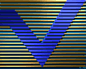 32nd Voorburg Group Meeting
New Delhi, India
Criteria for Reviewing Industries
Topics for Discussion
Need for review methodology
Substantial coverage under CDF in the past decade

Service industries change overtime but there are no criteria to select industries for review

Currently we use a variety of practices:
	- Requests solicited during meetings
	- Bureau decision
	- Find problems when looking at cross-cutting topics

Not very objective or systematic
2
Possible Criteria
Exceptional change in industry or products
Identified measurement problems
Policy or other need for new or revised data
Change in coverage
Old age
3
Exceptional Change in Industry or Product
Significant new products that are not explicitly classified
 Intermediaries in service transactions (the phenomenon previously known as reselling services!)
Changes in product output e.g., typewriters, phonographs vs. VR goggles and backup cameras, CDs vs. streaming, minutes vs. gigabytes

Substantial growth (or decline) in annual revenue
In store video tape or disc rental 
Specialized computer stores
Marijuana (?) 
Physical therapists, outpatient rehabilitation services 

Entirely new or increasingly significant activity classified to a residual industry
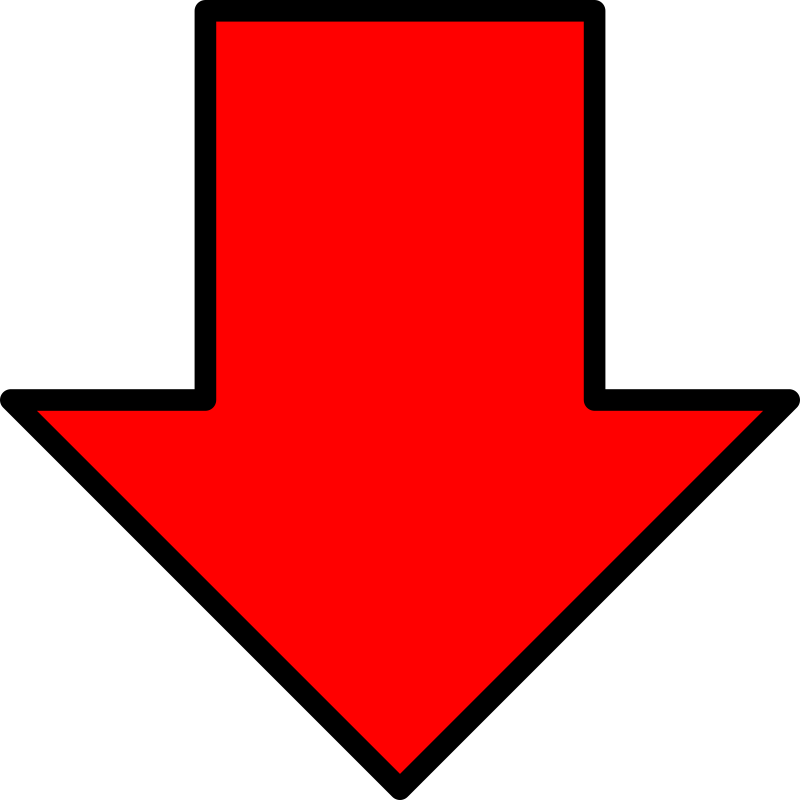 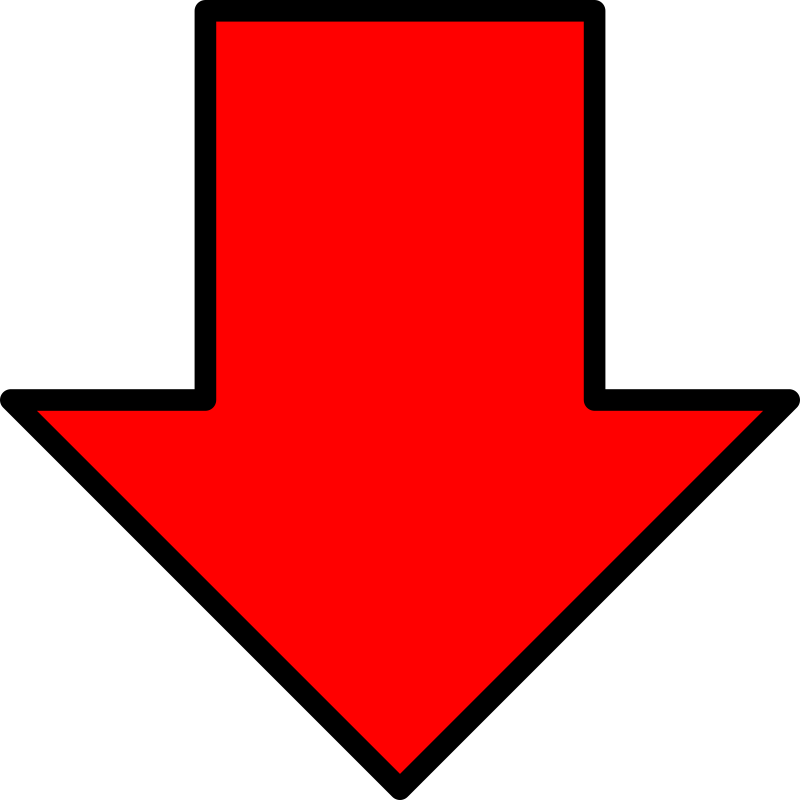 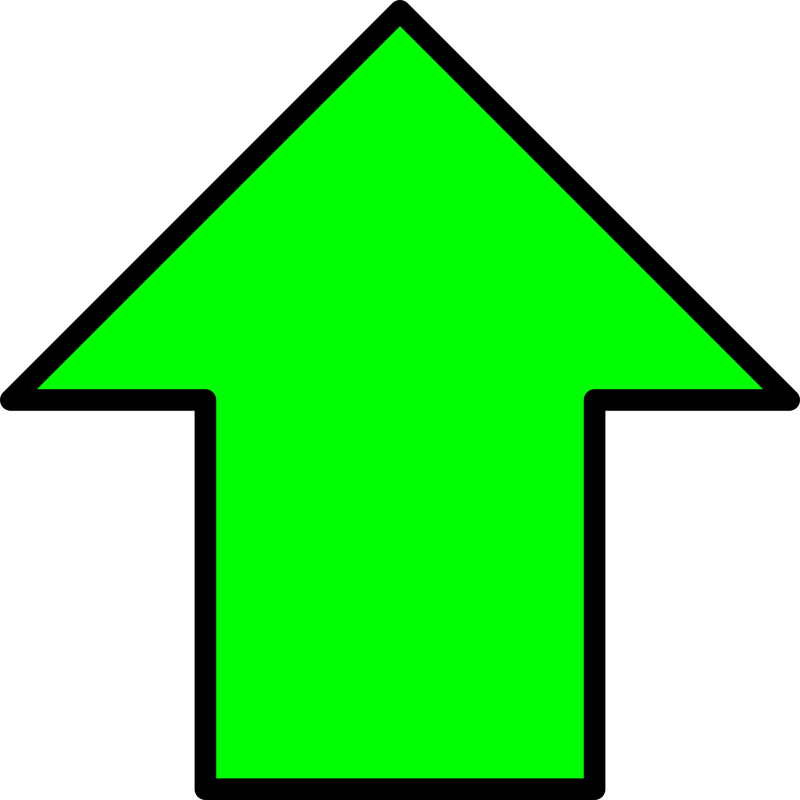 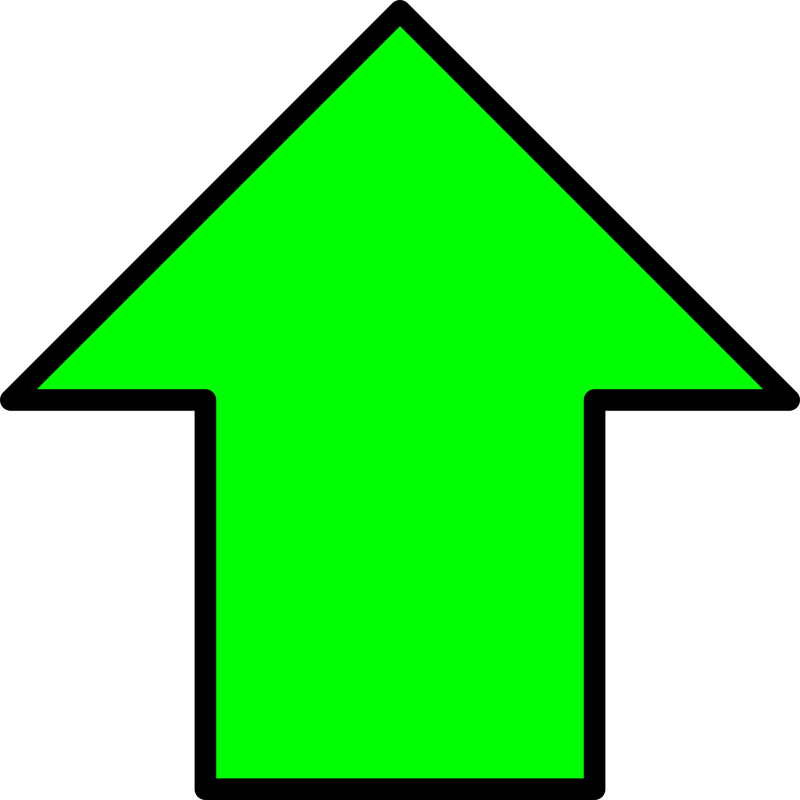 4
[Speaker Notes: Video tape (estabs down almost 70%, revenue down over 50% from 2007 to 2012)
Physical therapy – estabs up 13%, revenue up almost 40% 07-12]
Identified measurement problem due to industry change
Measurement challenges stemming from the digital economy (e.g. E-commerce in retail) 

Measurement challenges stemming from globalization (e.g. merchanting)

Fulfilment Services (E-commerce)

Structural change – consolidation e.g., airline industry

New pricing problems
Entry of low cost providers

Changes in horizontal or vertical integration
5
Policy or other needs for data
Outsourcing
Automation
Robotics
AI
Other
6
Change in coverage
Significant new alternative data sources that may result in changing preferred methodology

Third party data available to augment sampling

Alternative data available for modeling estimates that are not supported by samples (e.g., national sample but desire for regional estimates)

Change in coverage – now more countries with experience or new regulatory requirements to include coverage in mandated reports

More experience may result in different methodology recommendations
7
Old age
Are things still the same?

Other considerations?
8
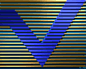 32nd Voorburg Group Meeting
New Delhi, India
Future Agenda
Topics on each slide are presented in no particular order!
General Observations
Keep sector papers for complex/rapidly changing industries up to date
Cross cutting issues
Sharing best practices 
Don’t focus on small industries just for coverage
Digital economy, sharing economy, e-commerce 
Multi-country co-operation important between meetings
10
Largest Needs for VG Input
Seasonal adjustment for SPPIs
Guidance on adjustments to price when using list prices
Cost effective approaches to sample design/improvement
Measuring nonmarket industries (vary by country)
Use of administrative data in price indices
Accounting for distributed ledger technologies
More detail on existing practices (sample sizes, methods in use, specific problems) – things to be included in the CDF
Evolution of services and impact of traditional measurement practices
Quality adjustment
Trade in services
New data sources and informed consent
11
NSO Issues to Share with VG
SPPI during reorganization
Transitioning data collection in a matrix environment
Measuring service industry products in output
Quality change between traditional and online transactions
Quality indicators for price indices (and other estimates?)
Efficiency and quality gains in base year revision process
Health SPPIs
12
New and Alternative Data Sources
Practical issues – negotiating agreements, evaluating quality, etc.
Government transaction data
Web scraping, scanner data, other big data
Re-use of micro data from other surveys (CPI?)
Internet advertising, search tools, etc to determine cost per click (CPC)
Supplement vs. replace?
13
Possible Revisited Sector Papers
Wholesale trade (margin industries, e-commerce in retail)
Computer programming
Telecommunications
Media industries focusing on digitalization
Postal and courier services
Business management and consultancy
Industries with new technology
Intellectual property
Legal services
14
Possible Revisited Sector Papers
Market research and public opinion polling. Small industry –should it be included ?

Head offices. To be included ? According to definition of ISIC 70, only internal transactions

Research and development. If this is ISIC 72, we have no sector paper. No useable SPPI experience in 2010  – and a large part of activity takes place as “internal transactions” and within R&D institutions not directed towards open market. ISIC 72 is not by the way not going be included in the STS –FRIBS.
15
Possible Cross Cutting Issues
Many already covered in previous slides

Re-stratification, resampling, rebasing, weight updates (SPPIs)
Globalization/digitalization/e-commerce
Measuring output, prices, quality adjustmentment
Measuring the sharing economy – output, prices, classification
Quality adjustment methods (hedonics?)
Alternate data sources
Practical aspects of collecting data from large companies
Impacts of currency exchange and cross border transactions
Logistics services, fulfillment centers, intermediaries in service transactions – output, price, classification
16